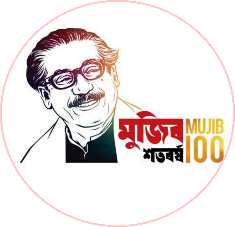 স্বাগতম
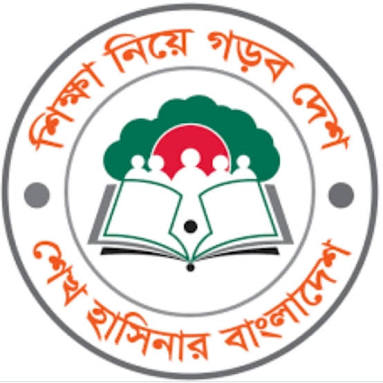 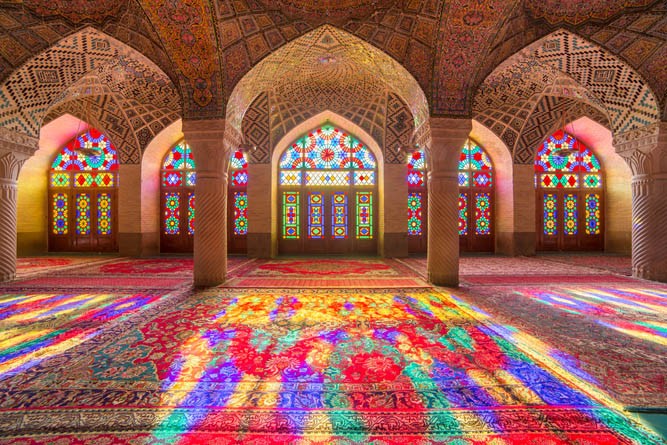 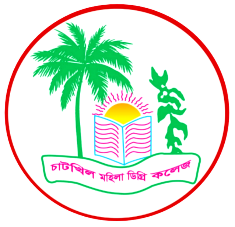 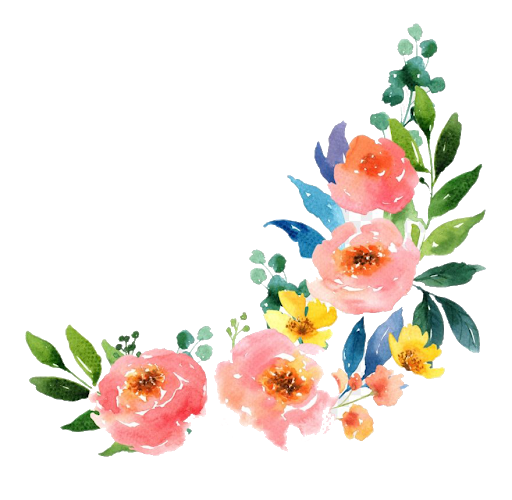 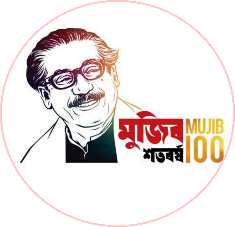 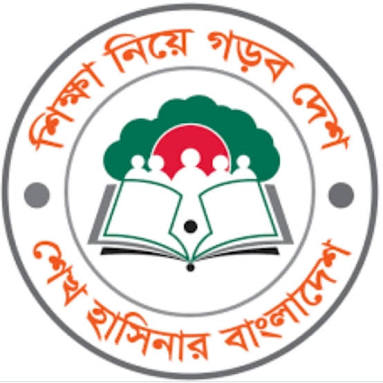 শিক্ষক পরিচিতিঃ
মোঃ আবুল কালাম (আজাদ)
প্রভাষক
ইসলামের ইতিহাস ও সংস্কৃতি
চাটখিল মহিলা ডিগ্রি কলেজ
চাটখিল, নোয়াখালী।
E-mail: azad.cu@gmail.com
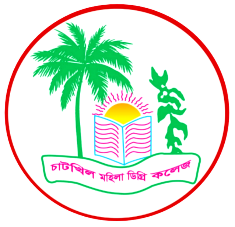 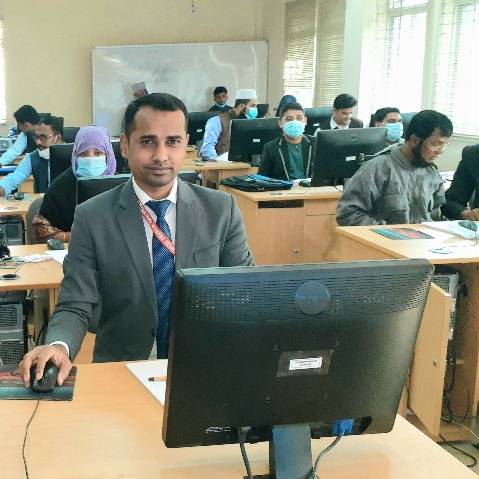 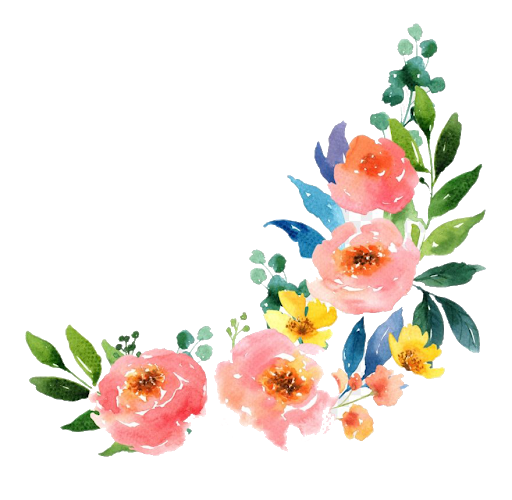 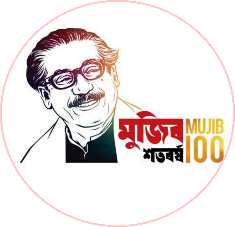 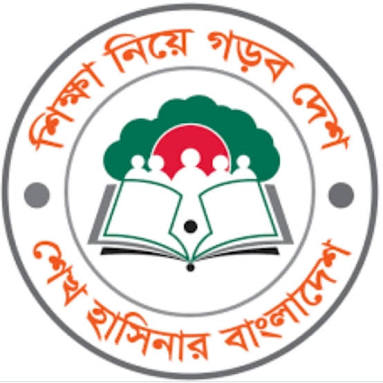 পাঠ পরিচিতিঃ
শ্রেণিঃ  একাদশ
বিষয়ঃ	 ইসলামের ইতিহাস ও সংস্কৃতি (প্রথম পত্র)
অধ্যায়ঃ তৃতীয় (খোলাফায়ে রাশেদিন)
তারিখঃ ০৩/০১/২০২০
সময়ঃ 1 ঘণ্টা।
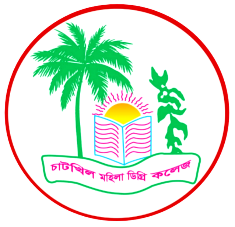 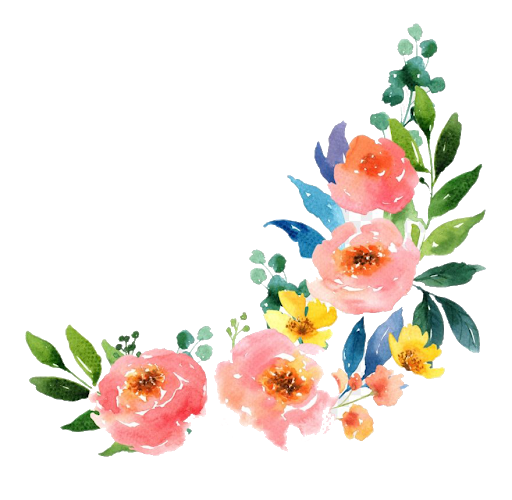 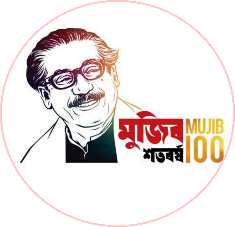 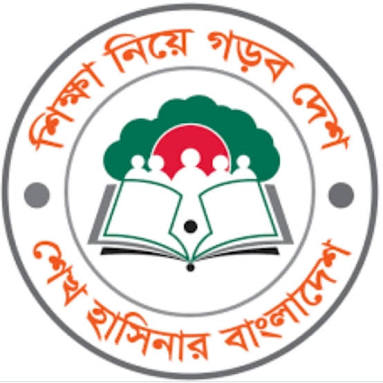 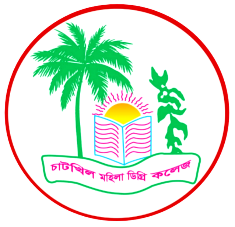 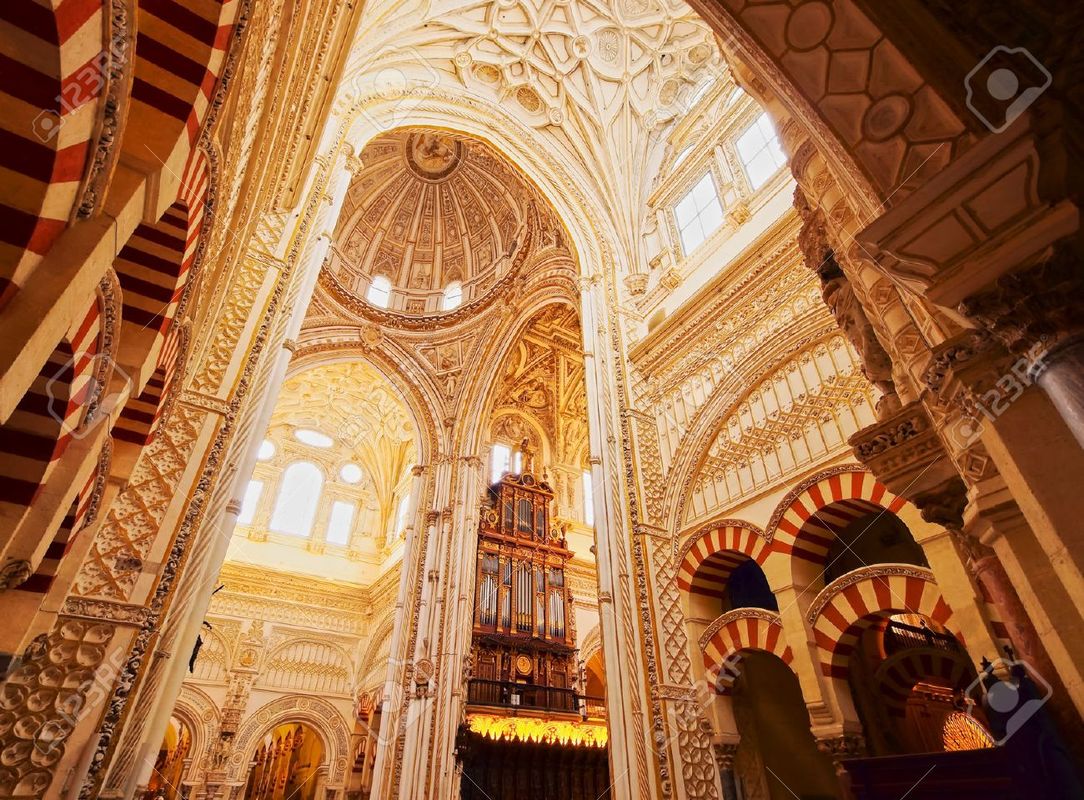 আজকের পাঠ শিরোনামঃ
হযরত আবু বকর (রাঃ)
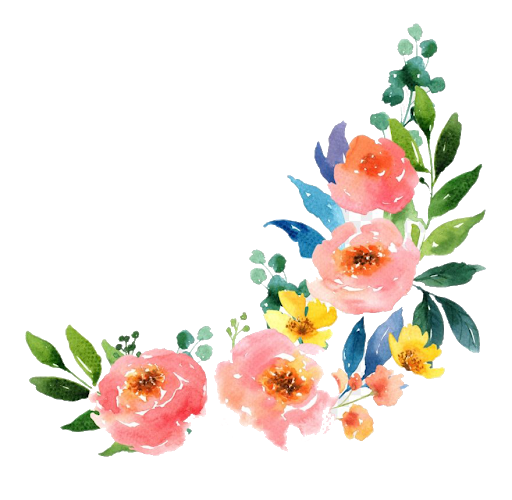 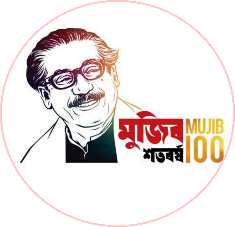 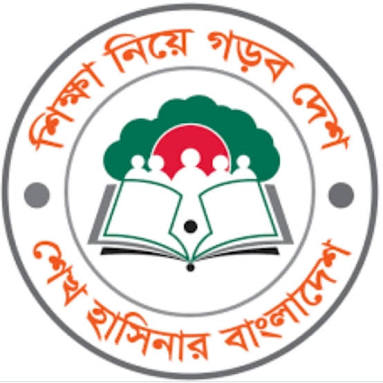 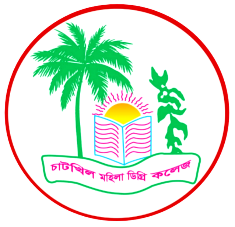 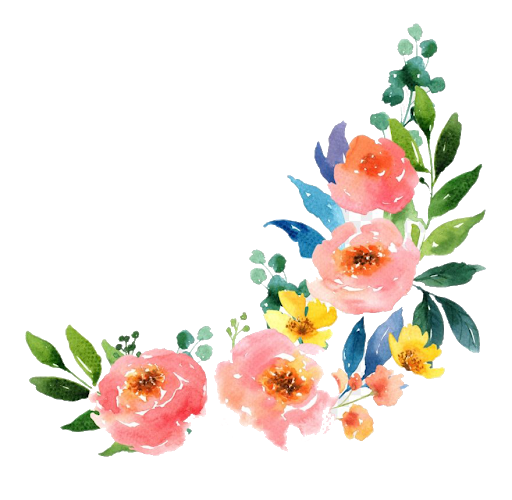 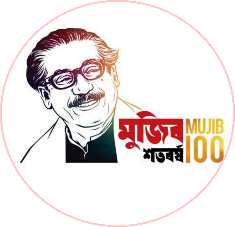 পরিচয়ঃ
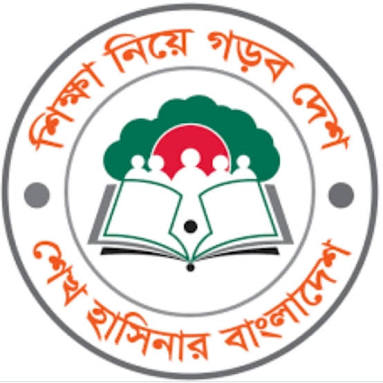 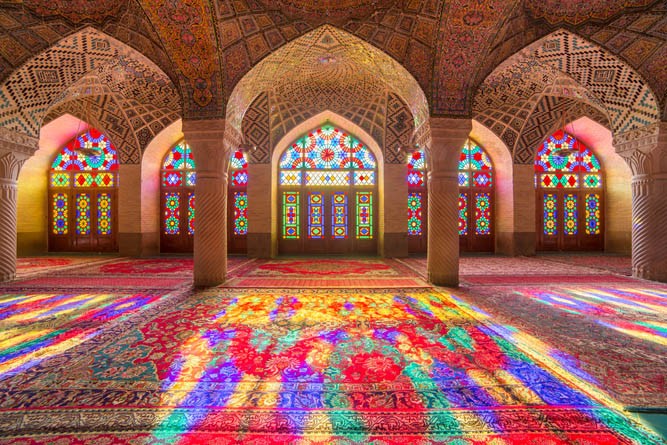 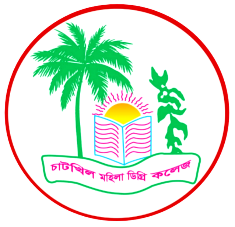 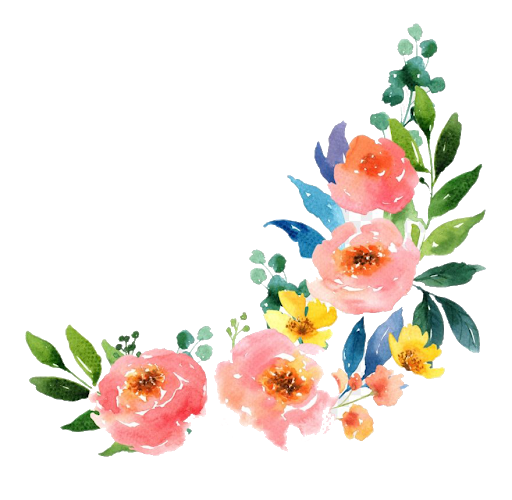 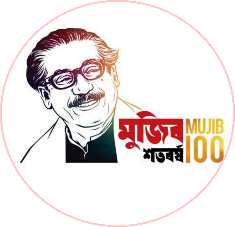 প্রাথমিক সমস্যা সমূহঃ
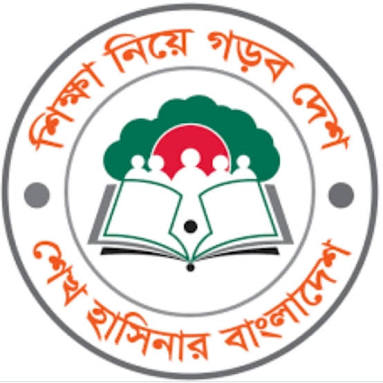 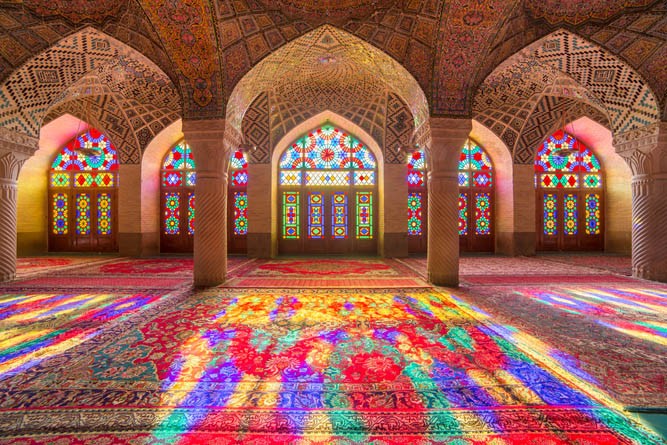 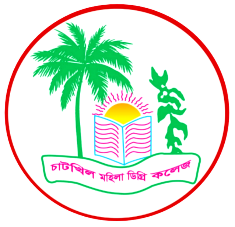 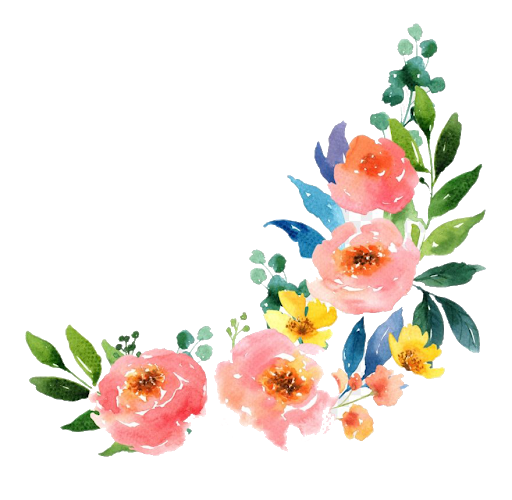 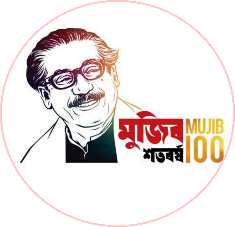 পারসিকদের সাথে দ্বন্দ্বঃ
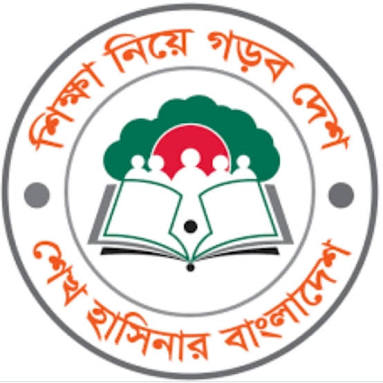 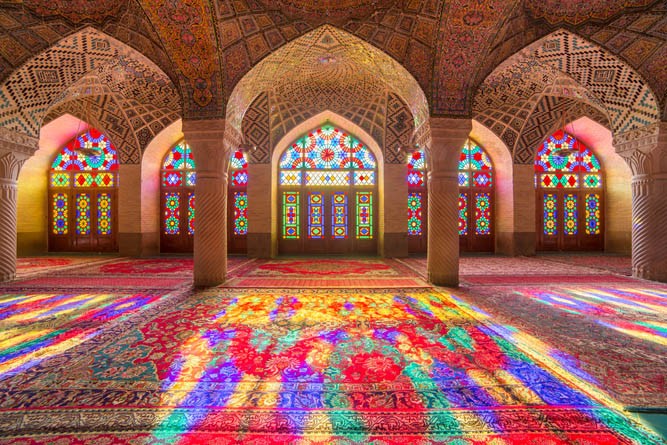 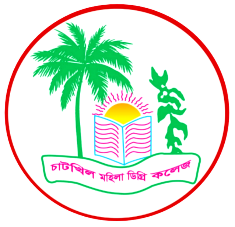 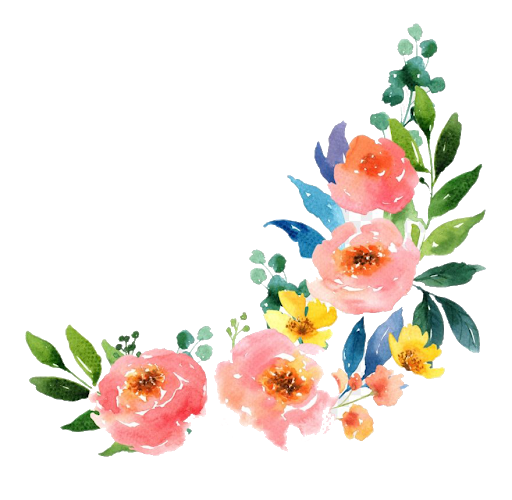 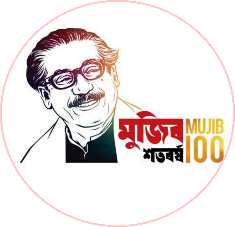 রোমানদের সাথে দ্বন্দ্বঃ
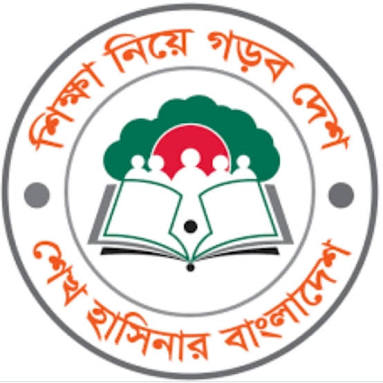 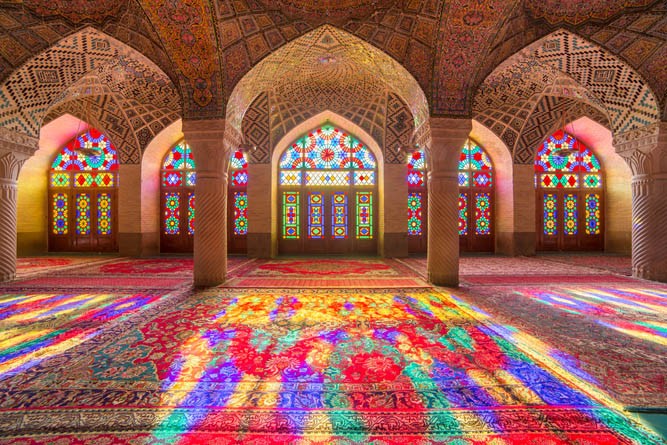 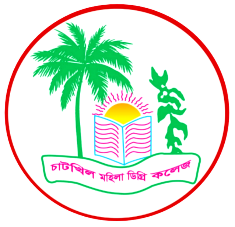 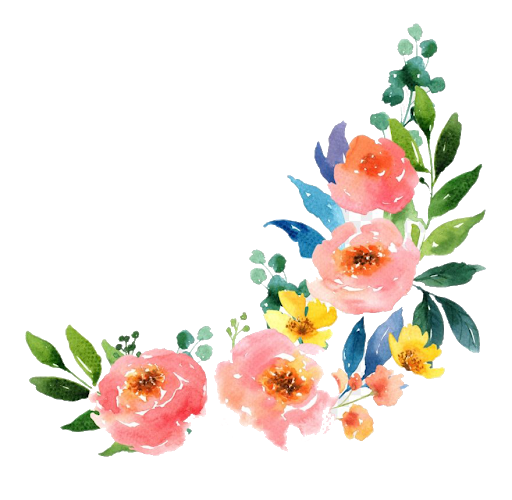 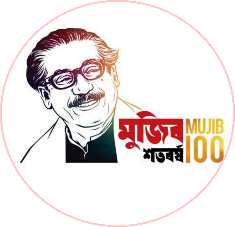 আবু বকর (রাঃ) এর কৃতিত্বঃ
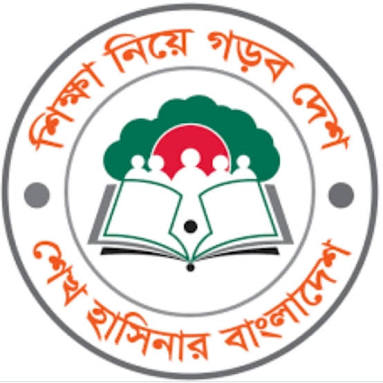 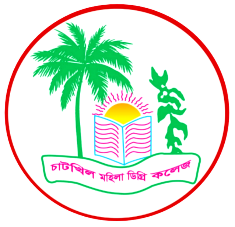 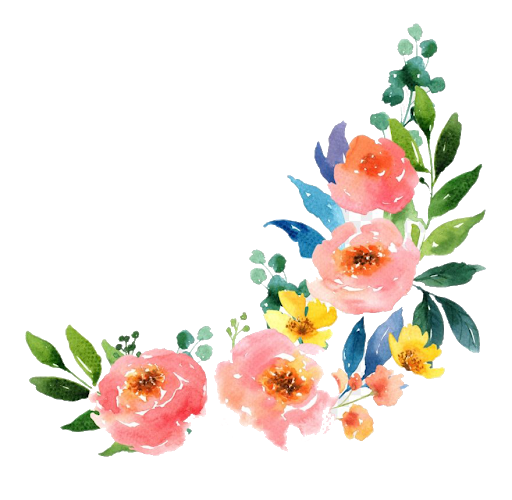 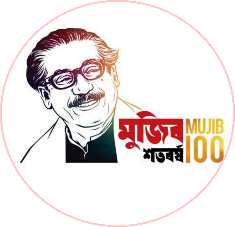 আবু বকর (রাঃ) এর চরিত্রিক বৈশিষ্ট্যঃ
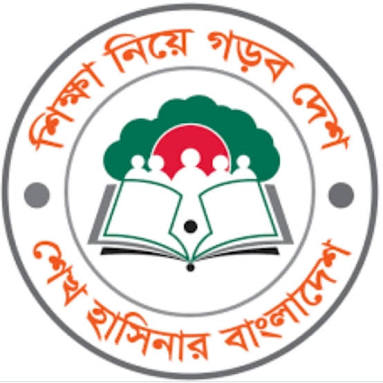 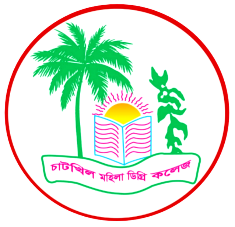 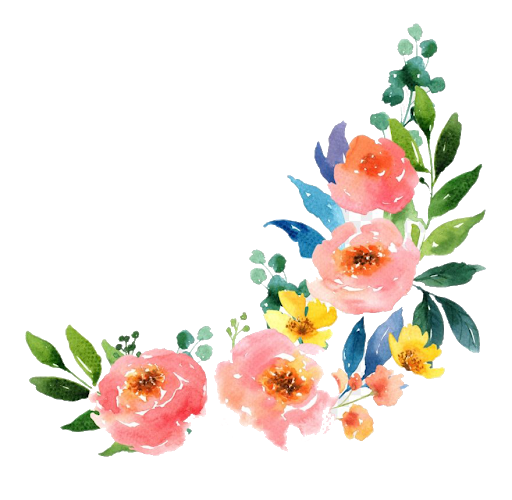 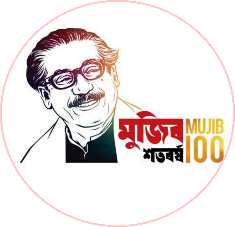 রোমানদের সাথে দ্বন্দ্বঃ
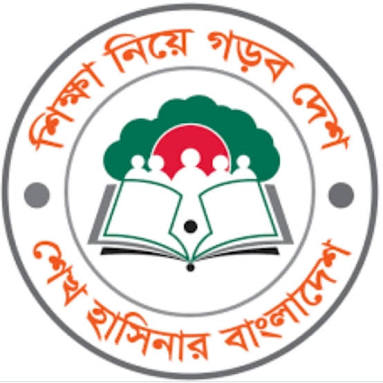 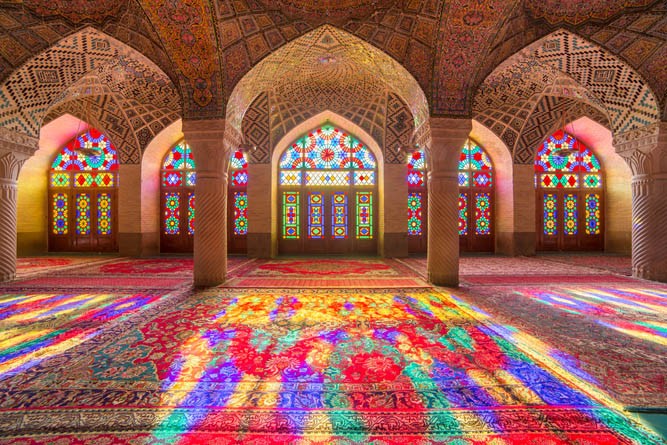 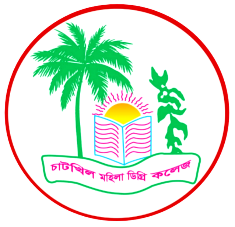 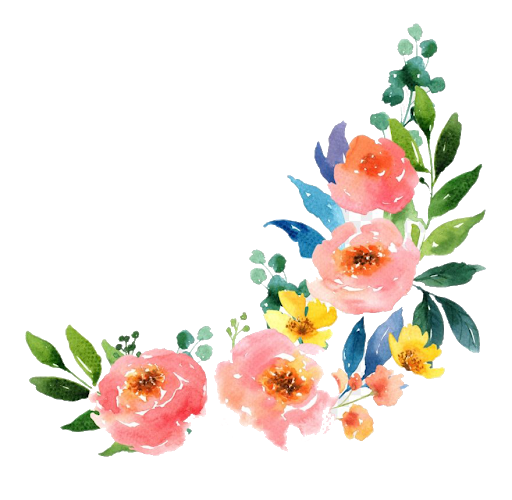 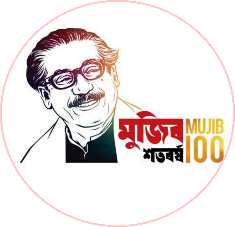 ইসলামের ত্রাণকর্তা বলার কারণঃ
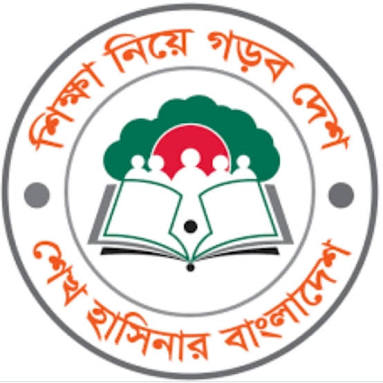 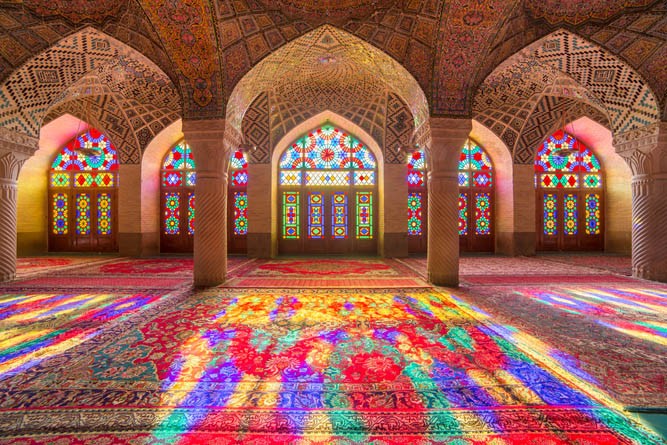 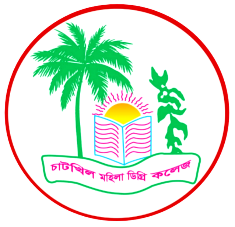 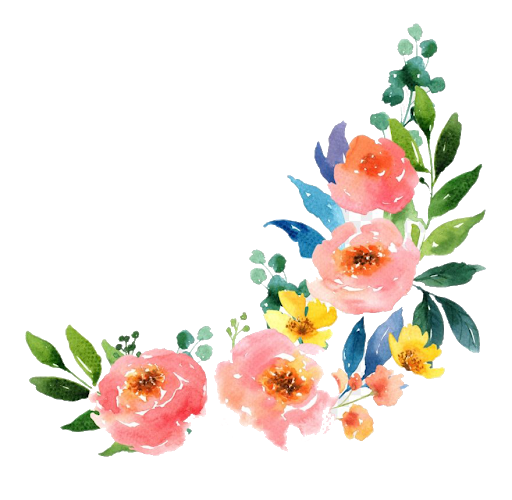 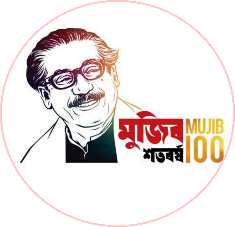 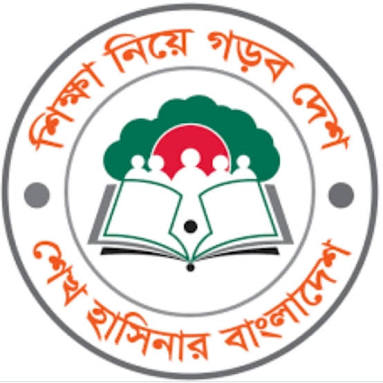 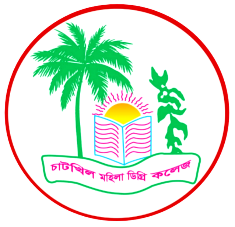 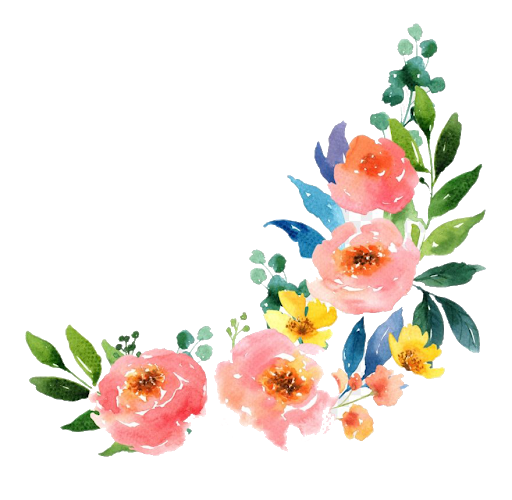 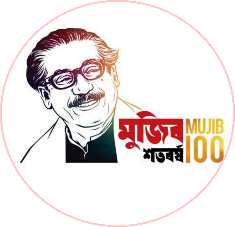 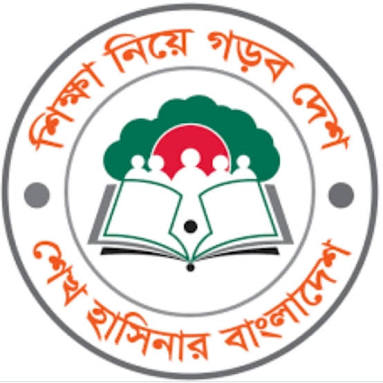 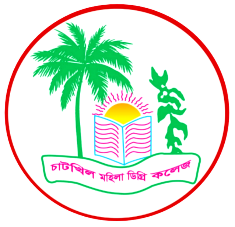 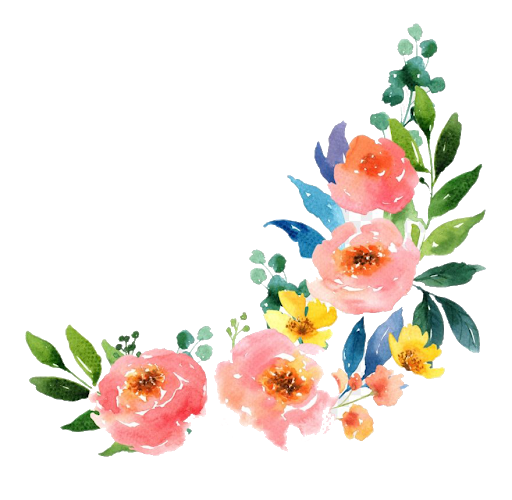 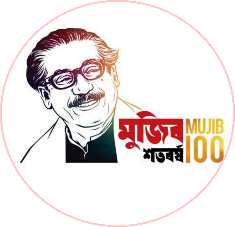 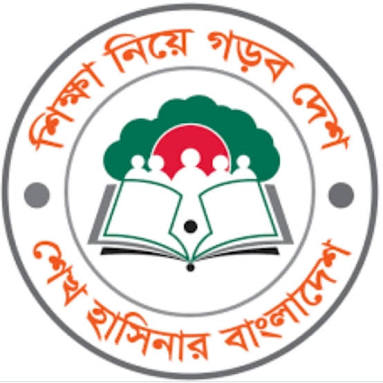 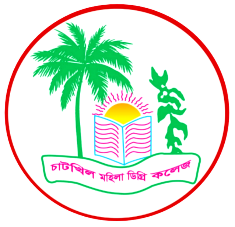 মূল্যায়ন
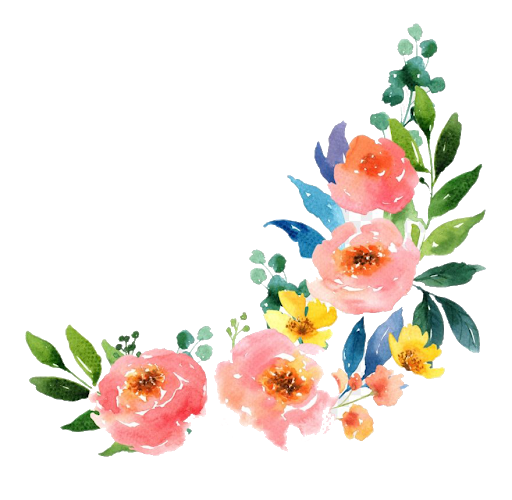 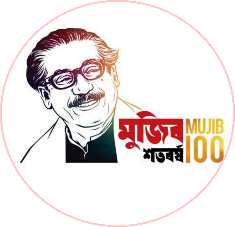 বাড়ির কাজঃ
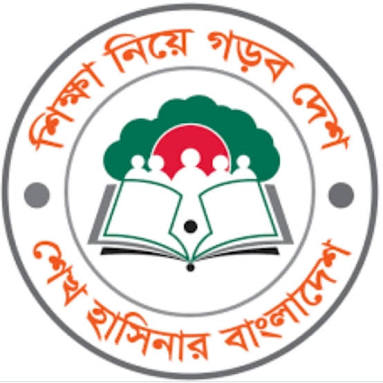 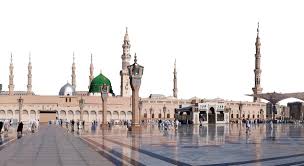 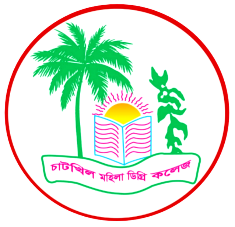 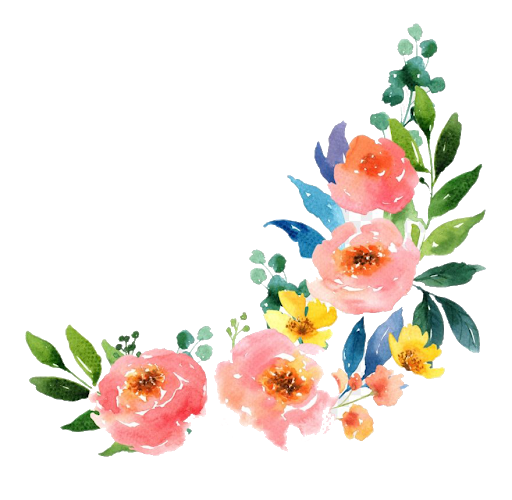 ইসলামের ত্রাণকর্তা হিসেবে হযরত আবু বকর (রাঃ) এর অবদান সমূহ লিখে নিয়ে আসবে।
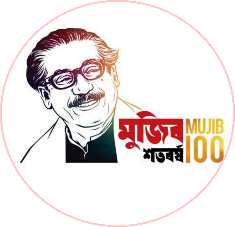 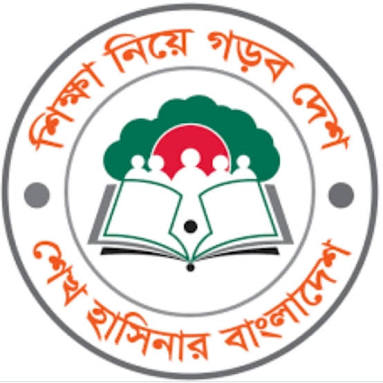 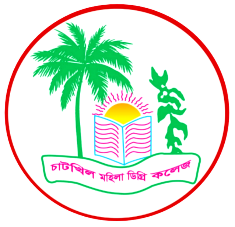 ধ ন্য বা দ
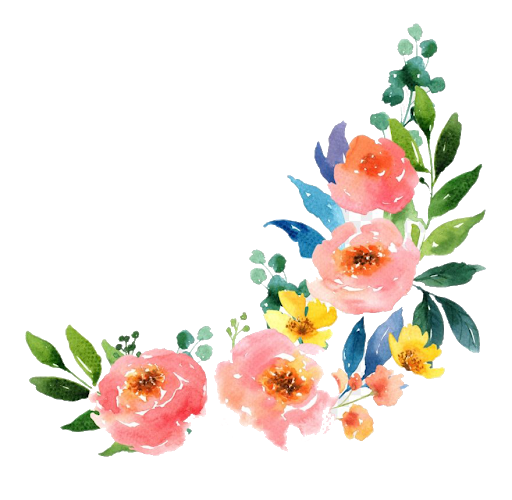